Phillips Metal Injection Molding
Skip Swanson
Manager
August 5, 2011
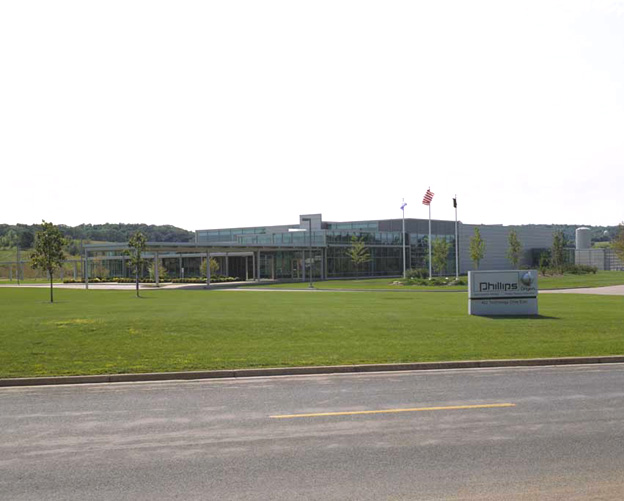 Phillips Metal Injection Molding
Stout Technology Park Menomonie, WI
www.phillipsplastics.com
[Speaker Notes: GREETING

BRIEF REVIEW OF TODAYS INTENT TO PROVIDE AN OVERVIEW OF THE METAL INJECTION MOLDING PROCESS.

PRESENTATION TIME :  30 MINUTES

REQUEST HOLDING QUESTIONS TO THE END OF THE PRESENTATION OR WRITING THEM IN THE WEB EX FIELD IN THE LOWER RIGHT OF YOUR SCREEN.]
Raw Material Mixing and Pellitization
Process Keys:
Consistency of powder size distribution
Consistency of powder loading
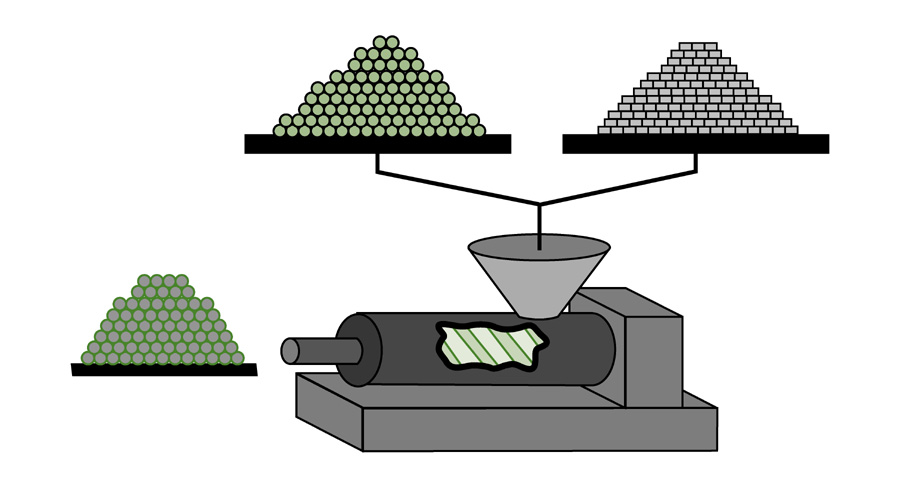 Metal Powder
(-60% volume)
Metal Powder
(-60% volume)
Polymer
Powder
(-40% volume)
Polymer
Powder
(-40% volume)
MIM
Feedstock
MIM
Feedstock
Hot Mixer/Extruder
Hot Mixer/Extruder
Molding
Heater
Bands
Process Parameters:
High viscosity
High thermal
	conductivity
Tool Temperatures –
	250º F
Heater
Bands
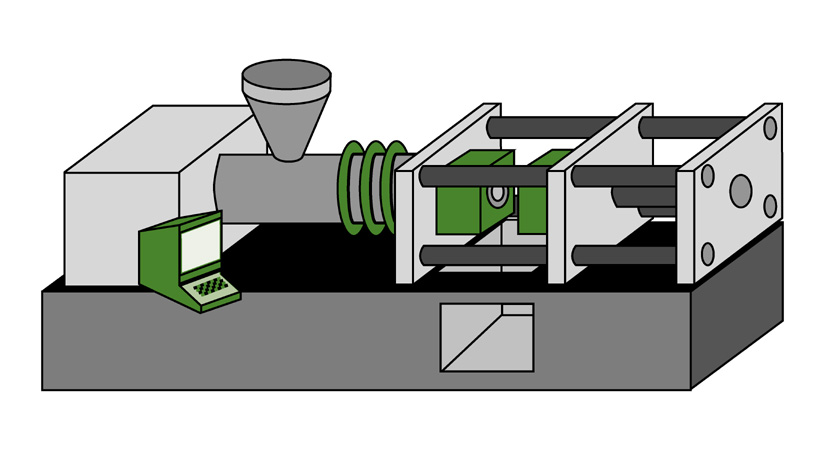 Mold
Mold
Injection Molding Machine:
Advanced instrumentation
Closed loop control from pressure transducer to assure ultimate uniformity in molded part weight
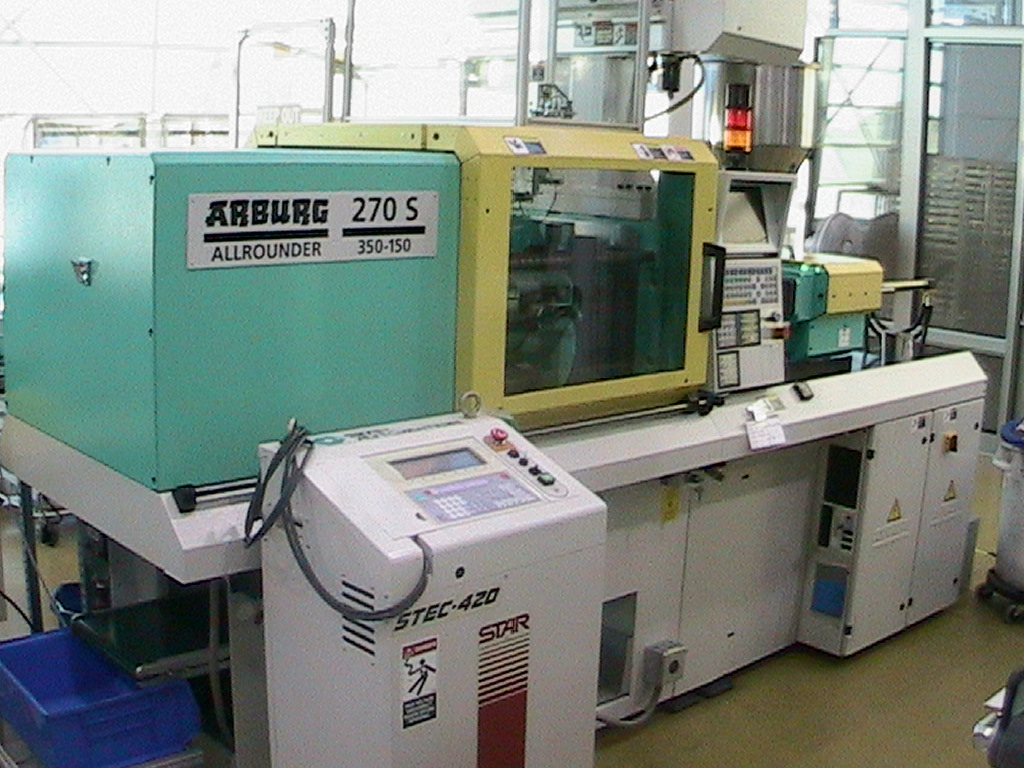 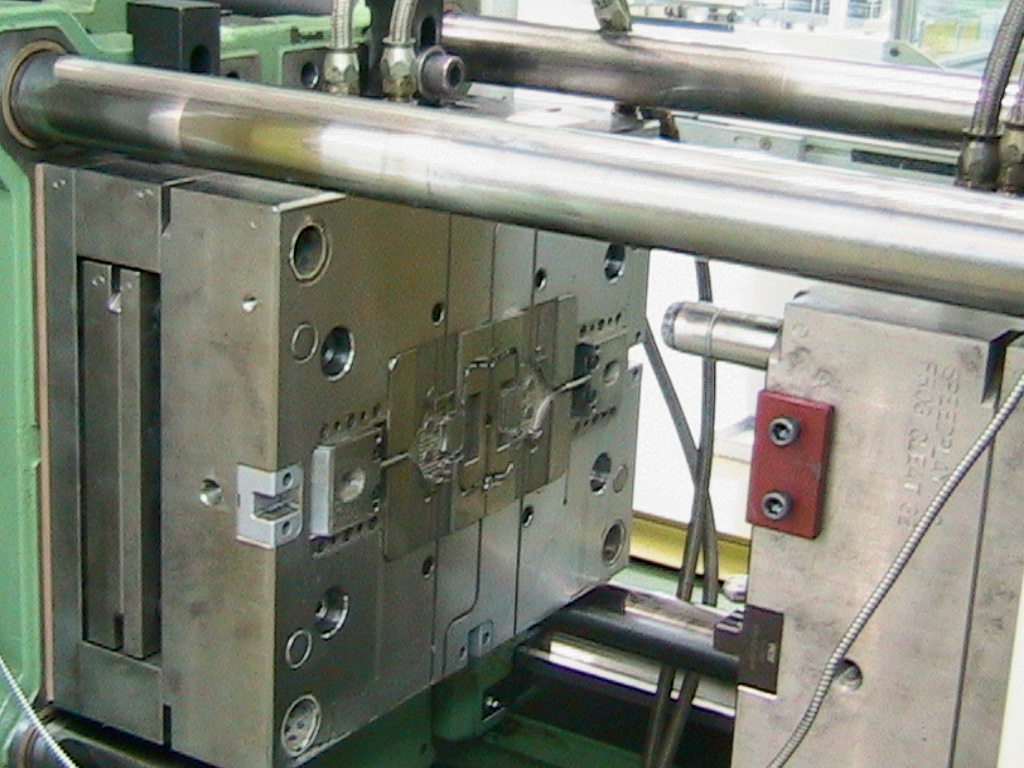 Custom Sintering Fixtures
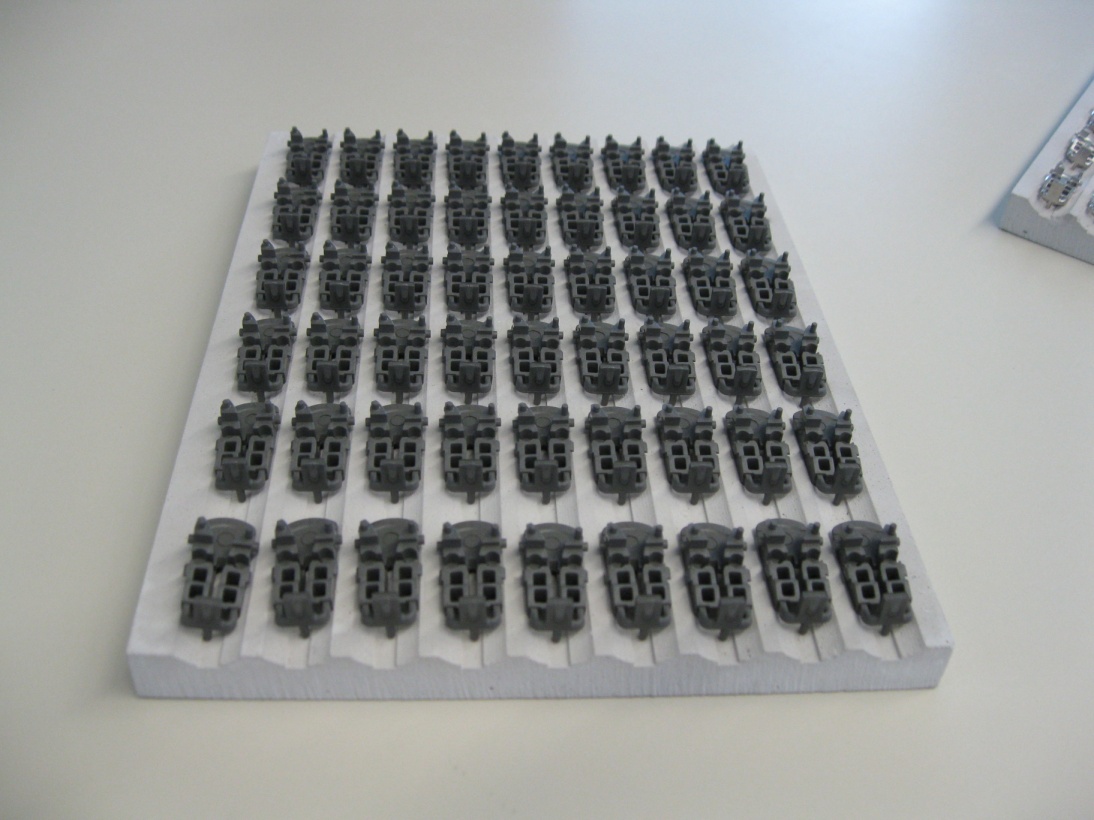 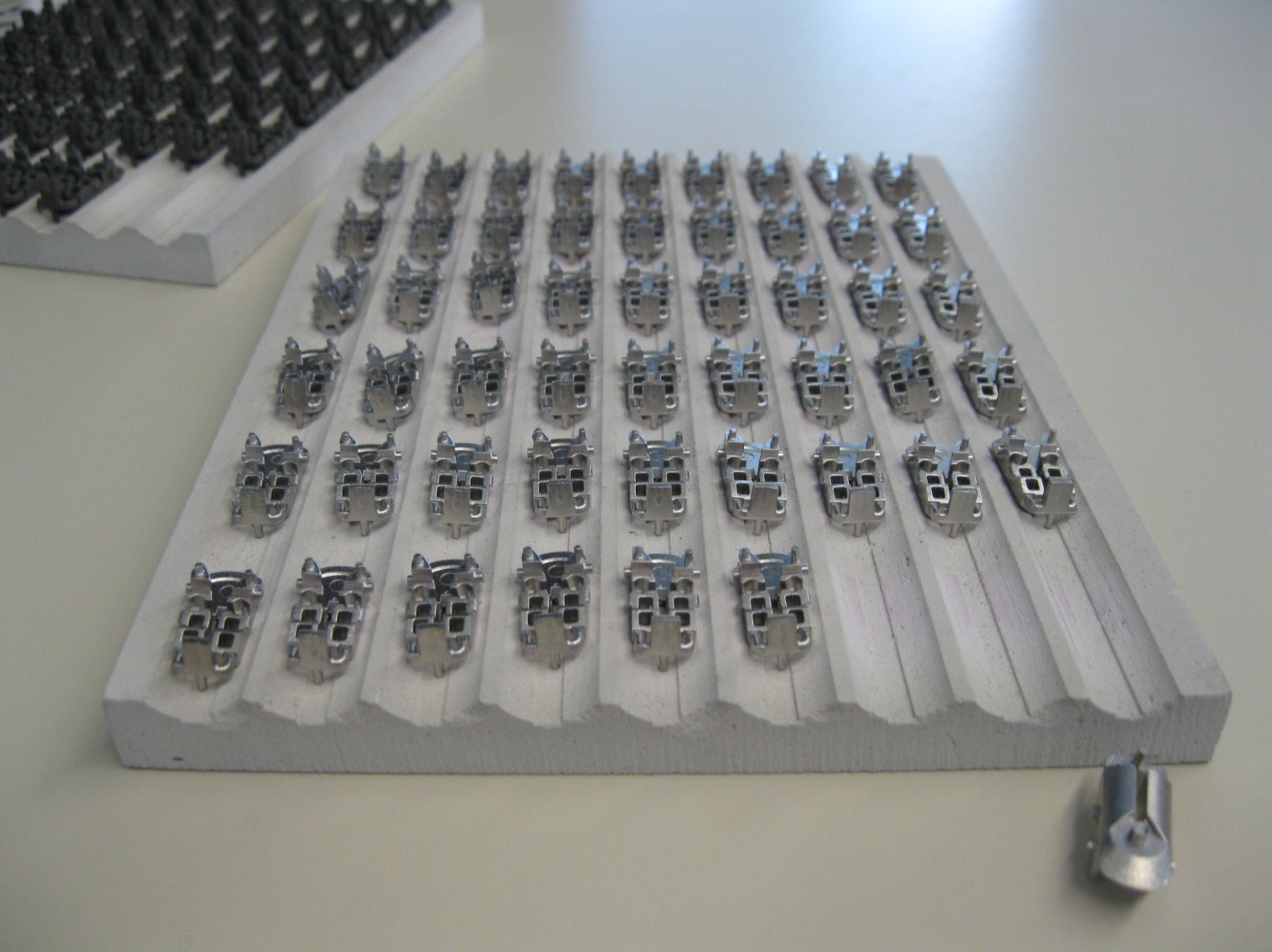 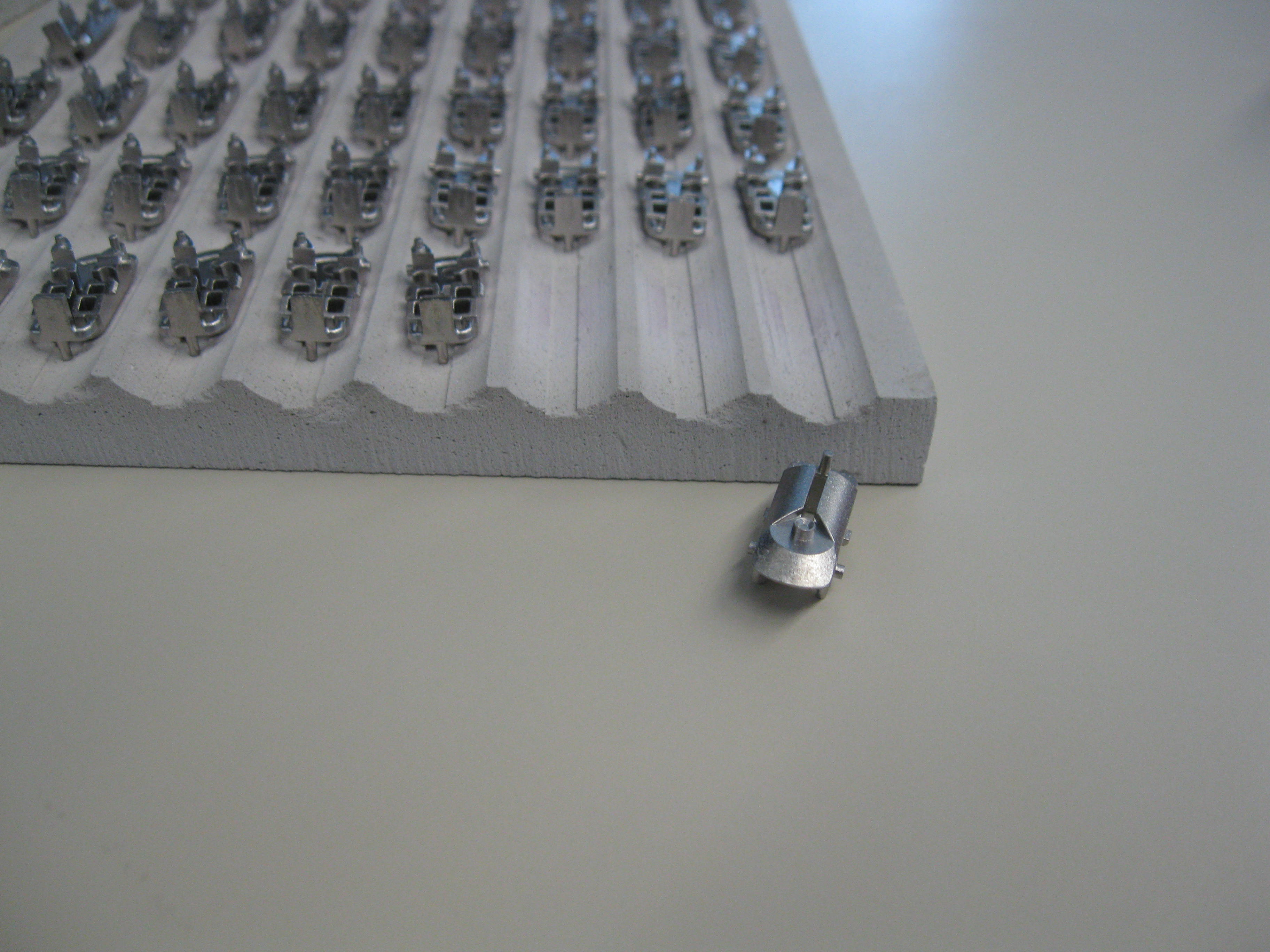 Catalytic Debinding
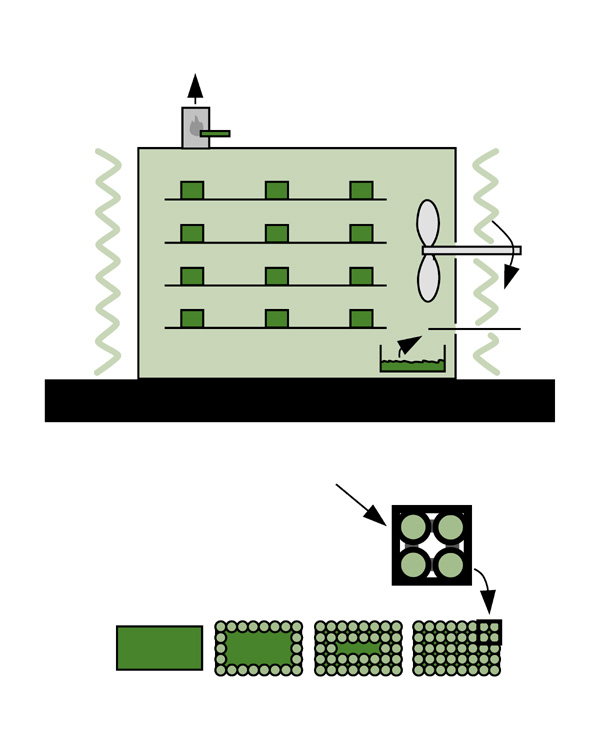 Exhaust Burner
Process Parameters:
Chemical reaction
Shrinking core mechanism
Temperature is below
	softening point of binder
Exhaust Burner
Fan
Fan
Heater
Coils
Heater
Coils
s
Catalyst
Secondary
Binder
Secondary
Binder
Process Keys:
Fast (2-4 hours)
Clean
No distortion of parts
Shrinking Core Mechanism
Shrinking Core Mechanism
Continuous Debind and Sintering
Process Parameters:
Temperature ramp to 1350° C 
16-20 hour cycle door-to-door
Hydrogen or nitrogen 
    atmosphere 
Sintered density 97-99% 
    of theoretical or wrought
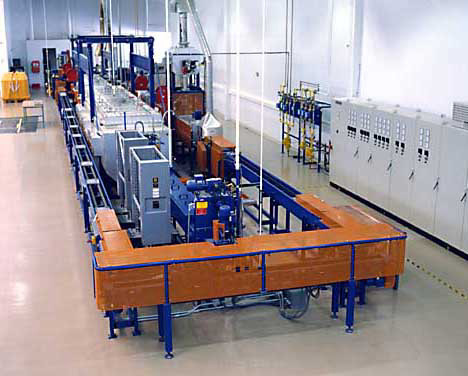 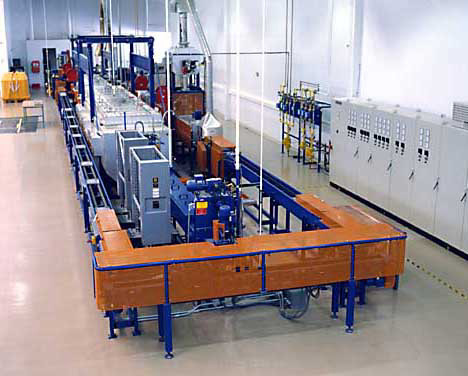 Continuous Debind and Sintering
Continuous Debind and Sintering
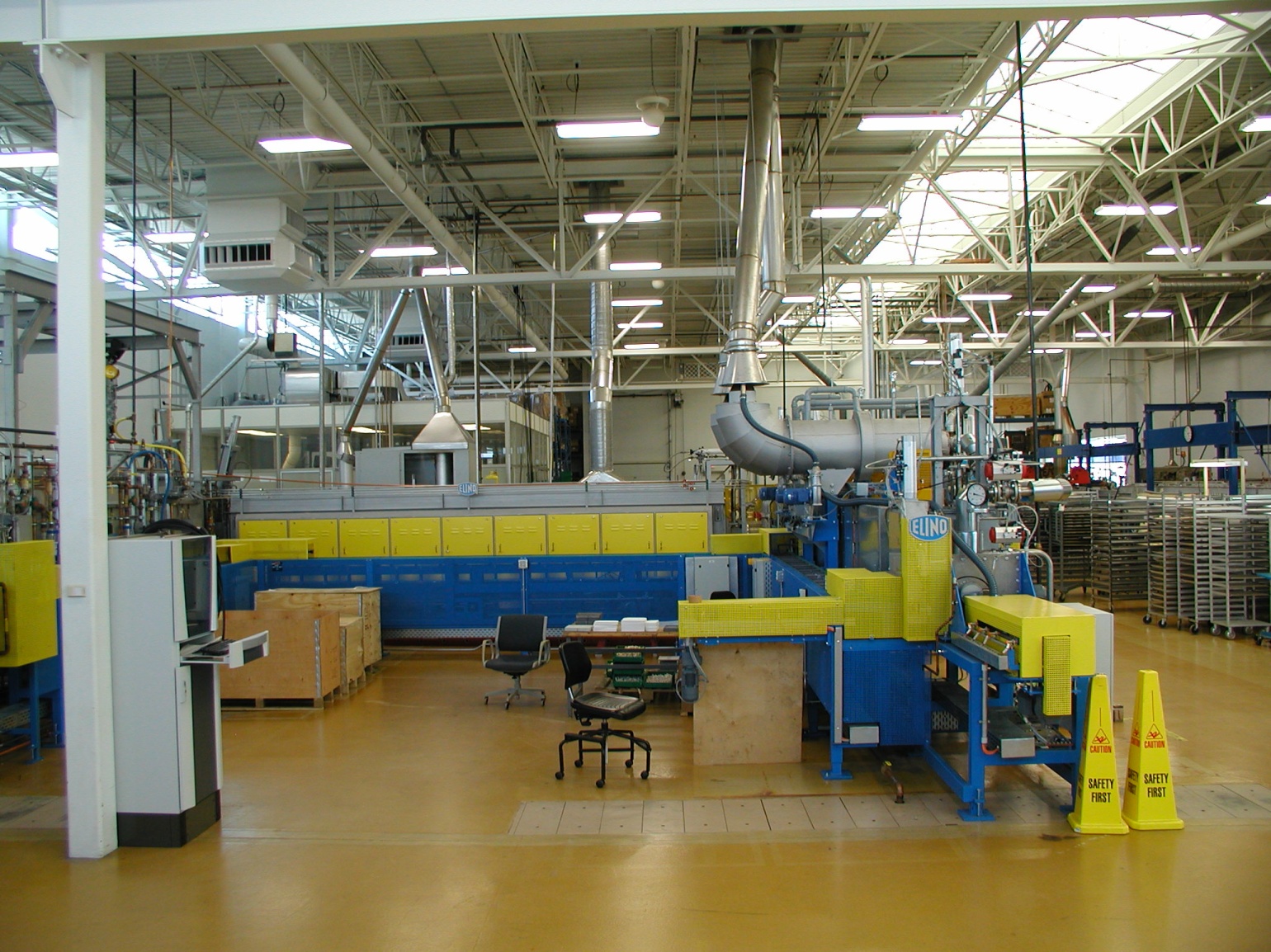 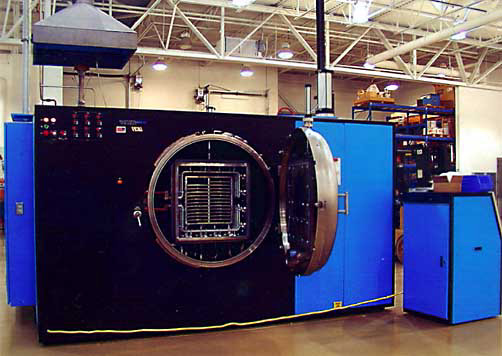 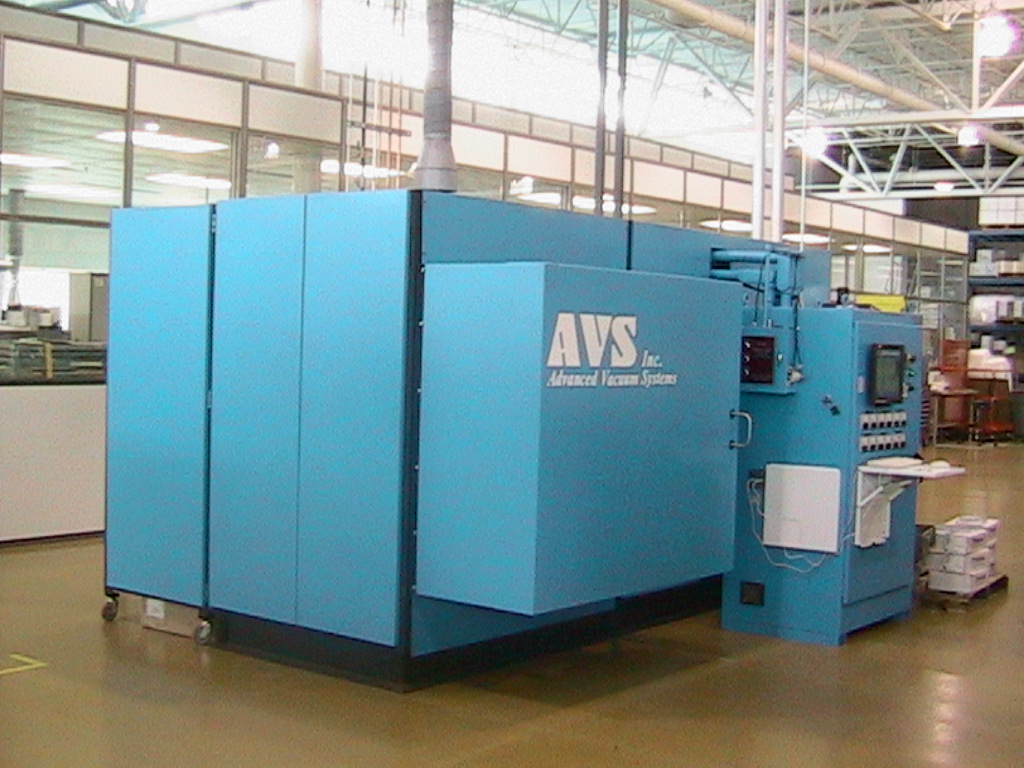 Endo Stitch program
The ENDO STITCH™ single use suturing device has application in endoscopic surgery for the placement of interrupted or running stitches in soft tissues.
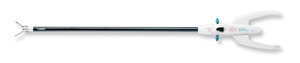 ENDO GIA Universal Stapler
Retainer
Pivot
Upper pivot
Metal Injection Molding Design Examples
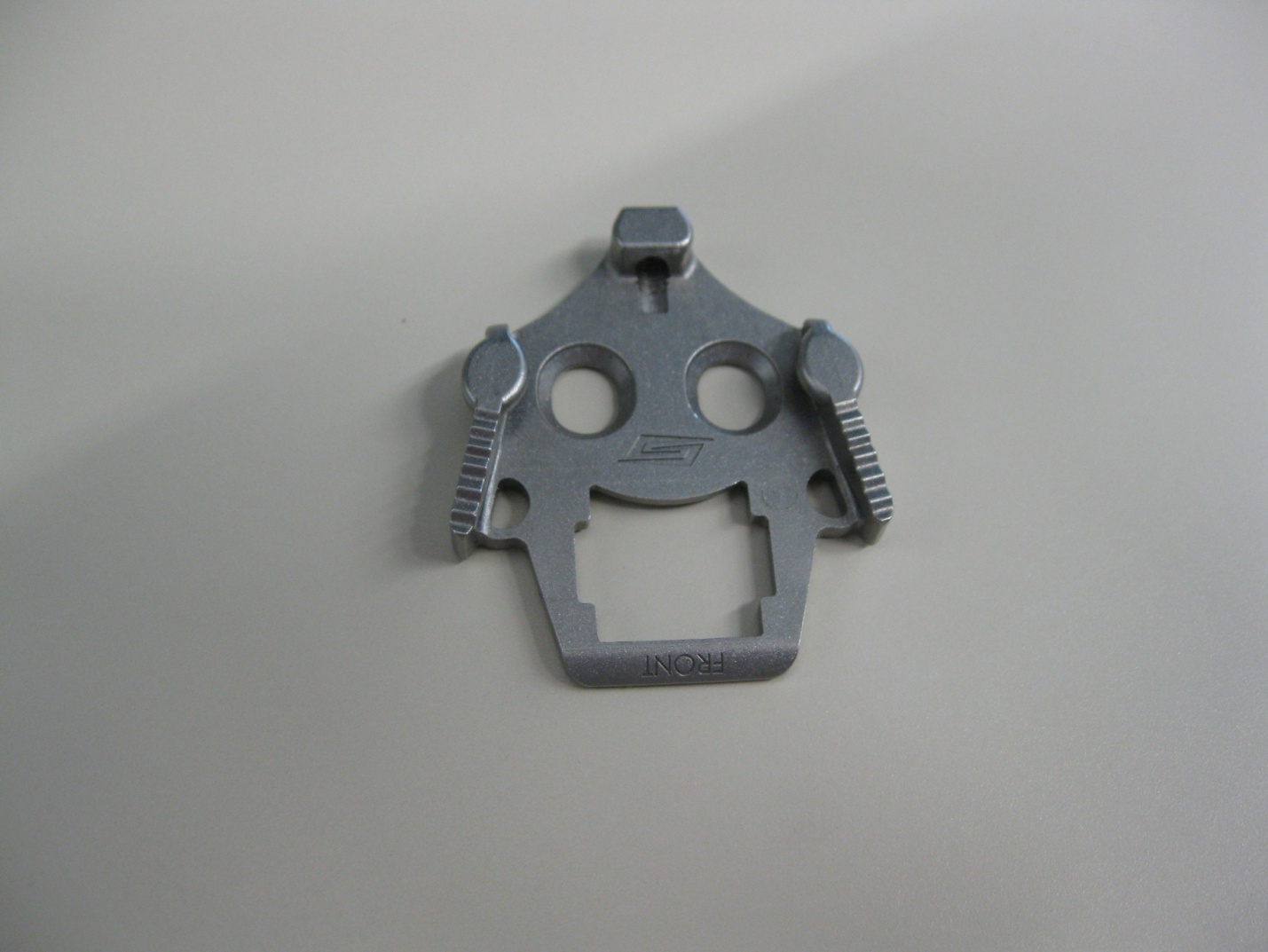 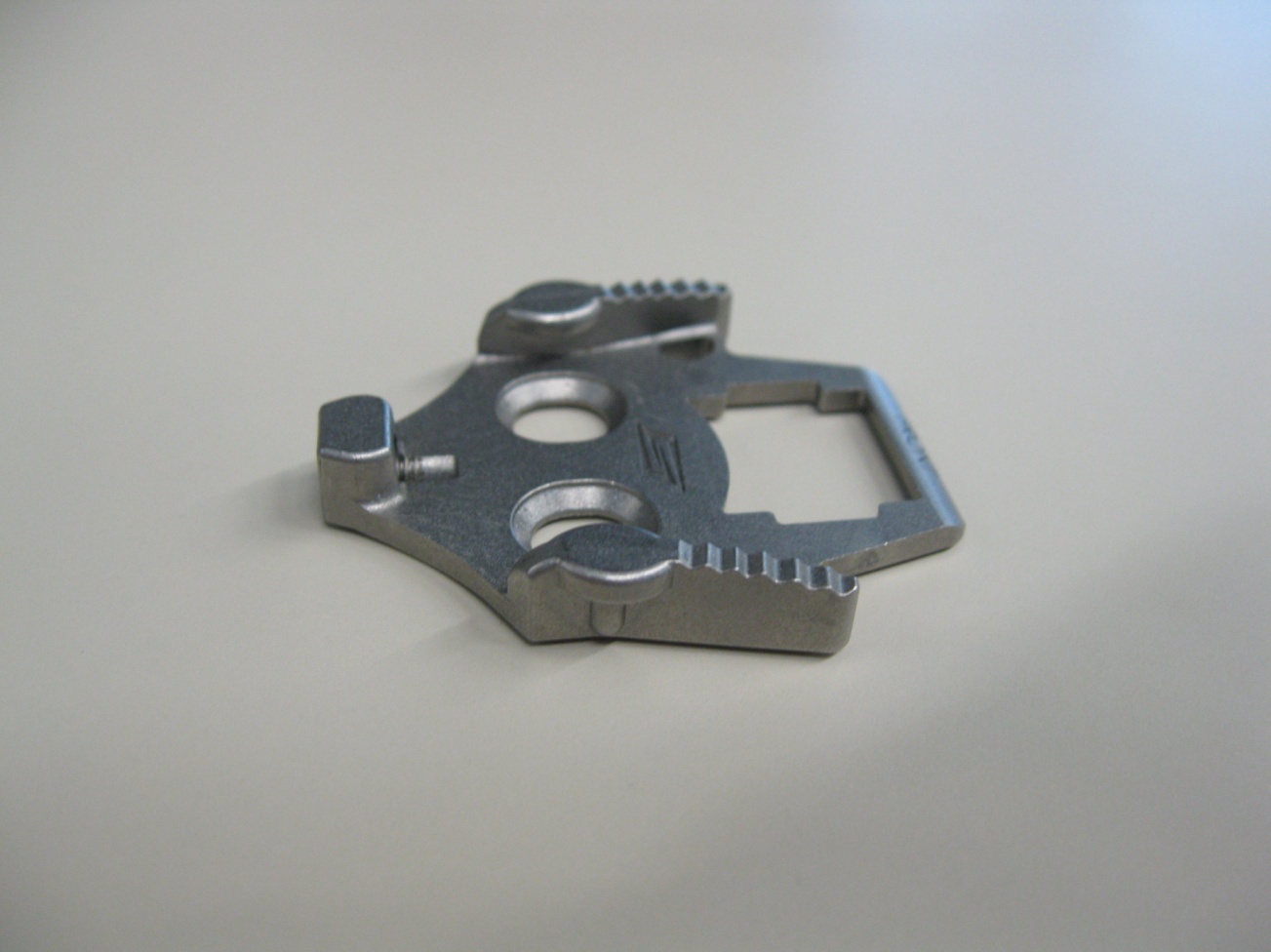 MIM design eliminated a 7 piece assembly
Parts previously were fine blanked and then three bosses assembled with screws 
Significantly reduced component cost
Auto-unscrewing Tools
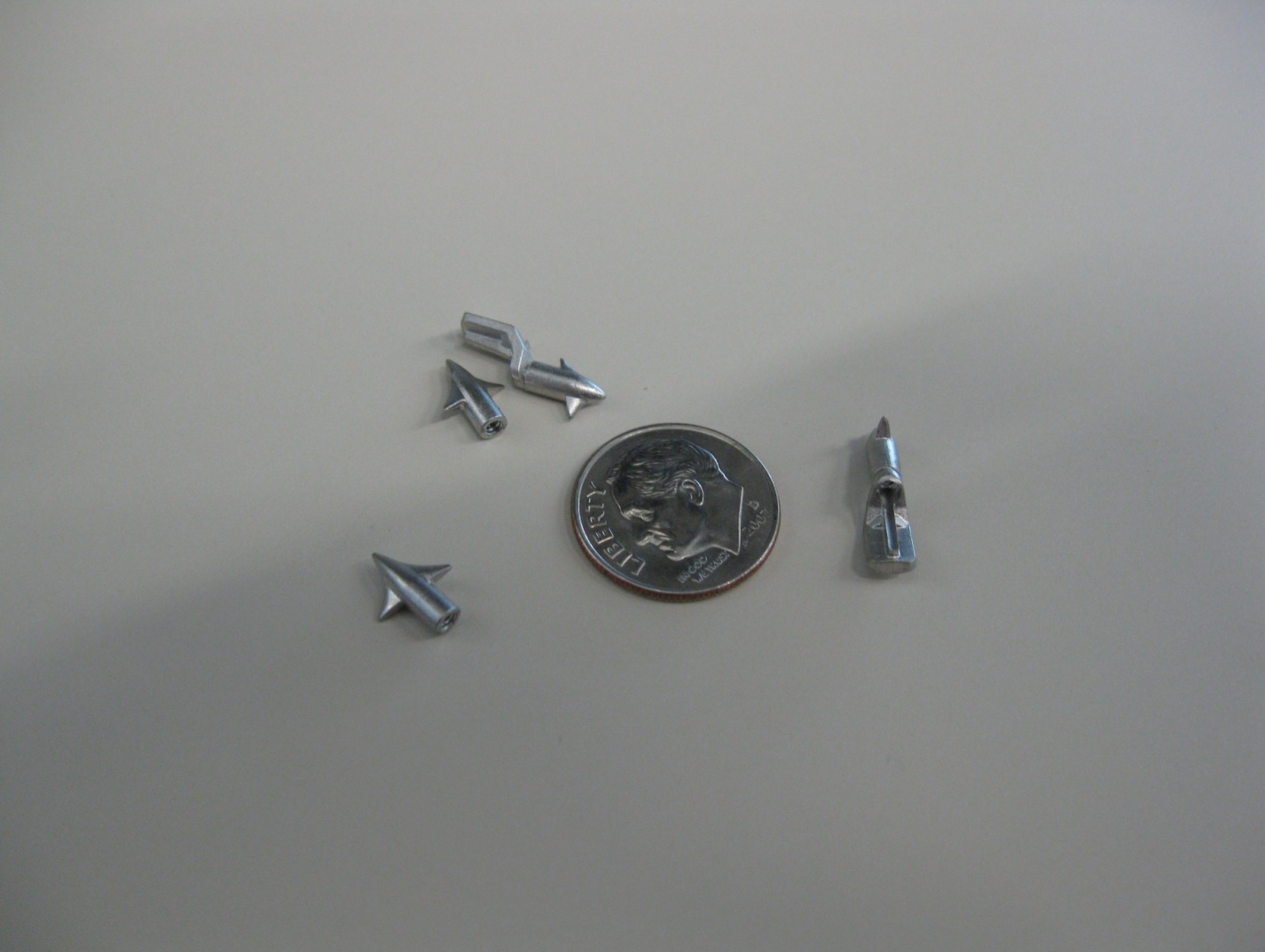 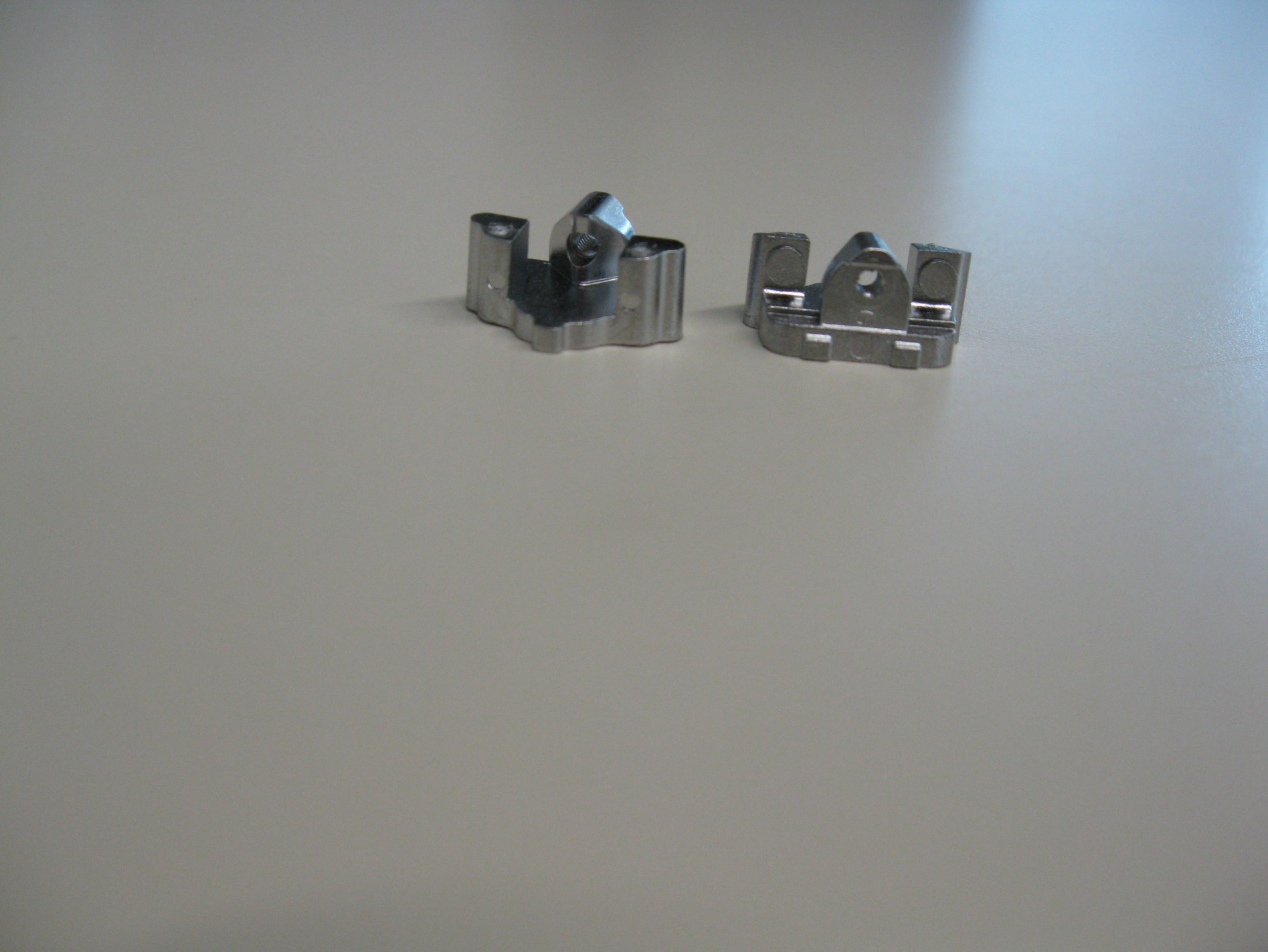 Four cavity tool
0-80 auto-unscrewing thread
Eight cavity tool
M2 X 0.4 auto-unscrewing thread
Educational Partenerships
UW – Stout
Chippewa Valley Technical College
UW - Eau Claire
Educational Partenerships
UW – Stout
Leadership Academy
Lean Manufacturing Training
Scientific Injection Molding Training
Industrial Technology graduates
Plastics Engineering 
Manaufacturing Engineering
Product Development
People Process
Technical Interns
Continuing Education
Educational Partenerships
Chippew Valley Technical College
Electro Mechnical Education
Computer Software Training
Precision Inspection
Geometric Dimensioning and Tolerancing  
Blueprint Reading
Negotiating  Skills
Educational Partenerships
UW-Eau Claire
MBA Program
Leadership Training 
Scanning Electron Microscope
Contour Observation
Fracture Analysis
Energy Spectrum Probe
Grain Boundary Analysis
Thank You!
www.phillipsplastics.com